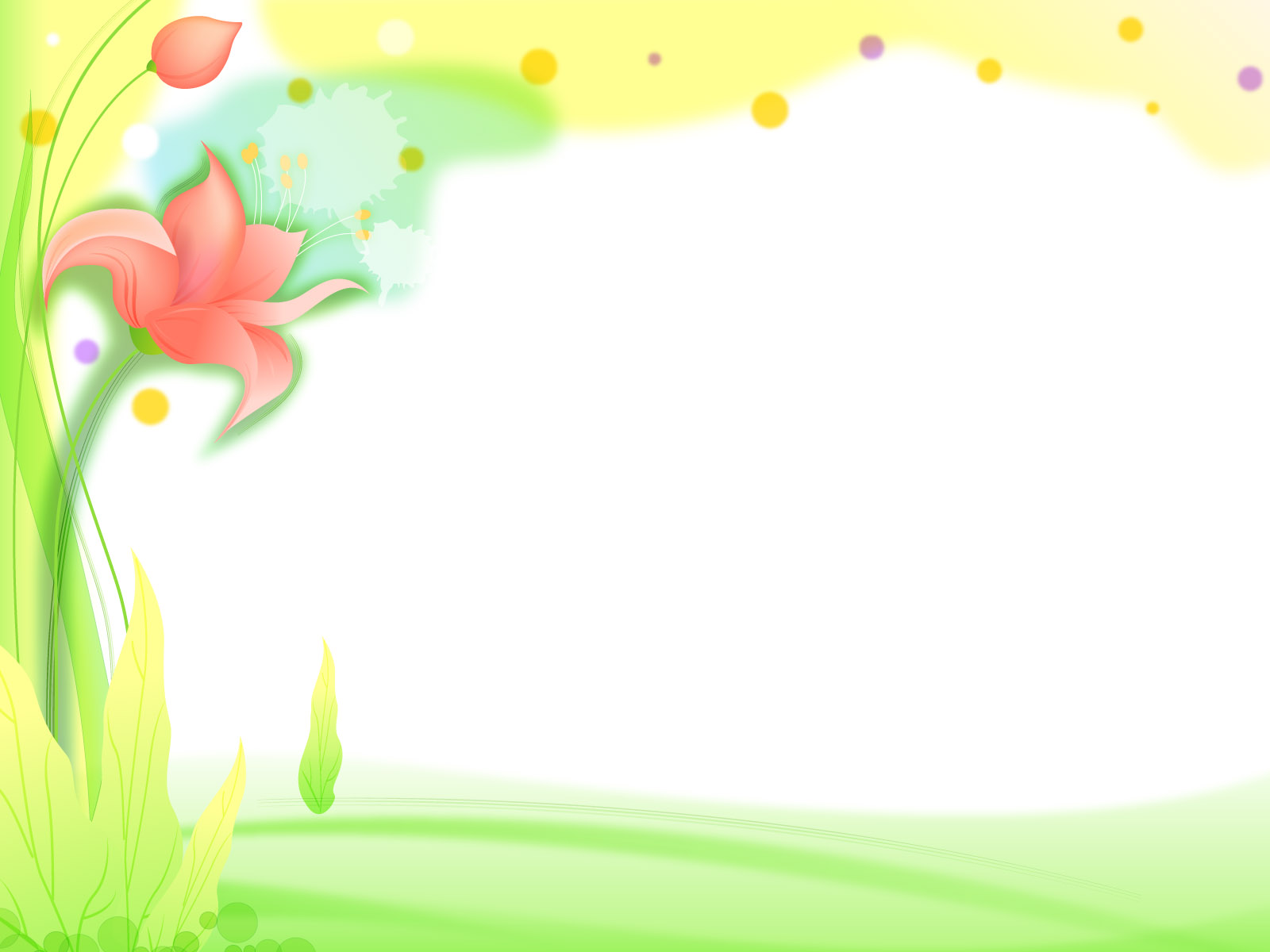 UỶ BAN NHÂN DÂN QUẬN LONG BIÊNTRƯỜNG MẦM NON HOA SỮA
PHÁT TRIỂN NHẬN THỨC
Hoạt động làm quen với toán
Đề tài: So sánh 2 nhóm đối tượng trong phạm vi 5.
Lớp: 3 tuổi C1
GV thực hiện: Bùi Thị Hoa
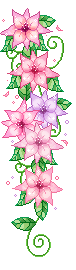 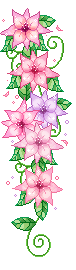 * Ôn đếm đến 5
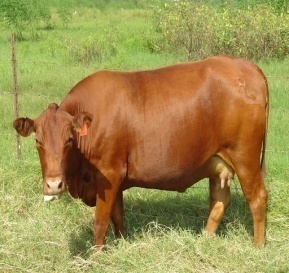 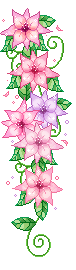 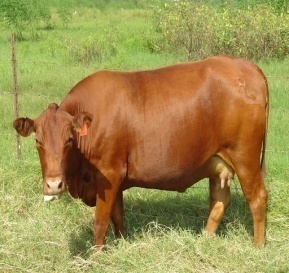 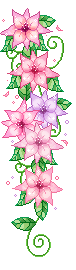 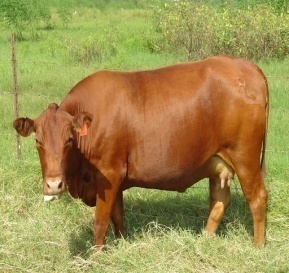 3
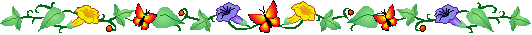 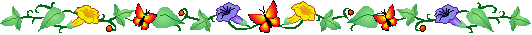 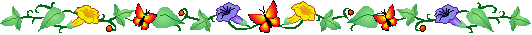 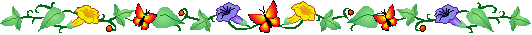 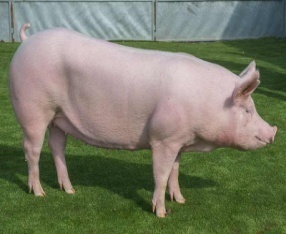 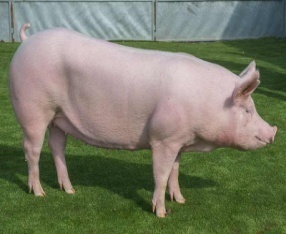 4
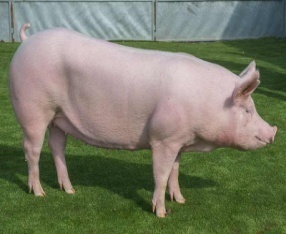 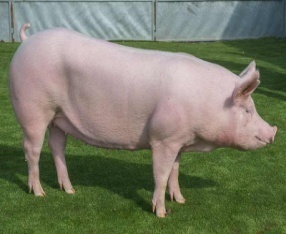 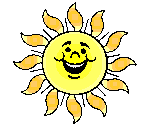 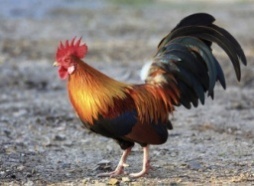 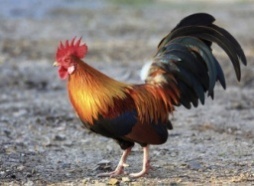 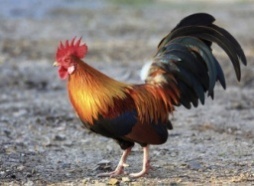 5
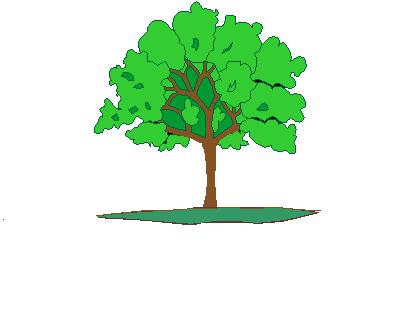 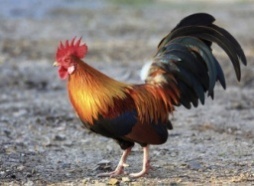 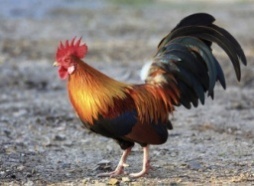 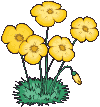 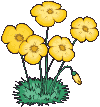 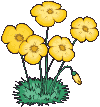 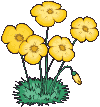 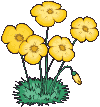 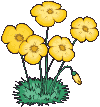 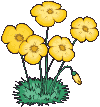 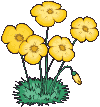 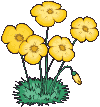 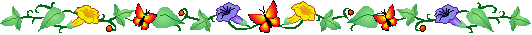 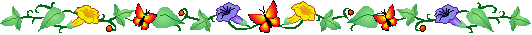 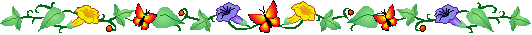 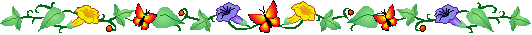 * So sánh số lượng 2 nhóm đối tượng trong phạm vi 5
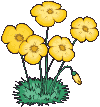 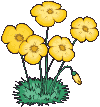 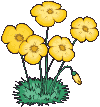 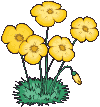 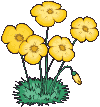 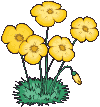 5
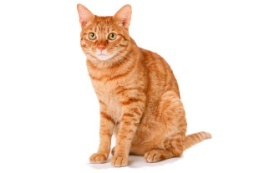 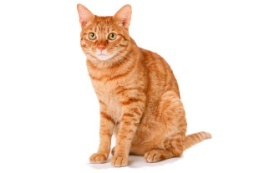 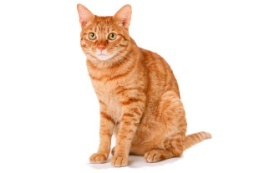 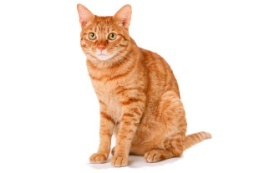 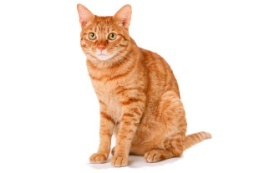 5
4
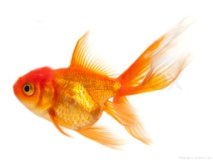 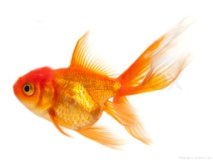 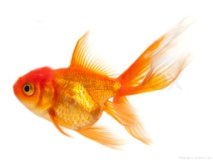 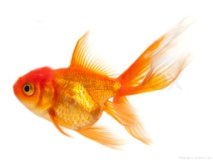 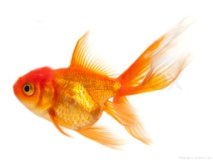 5
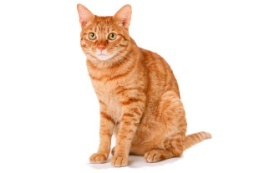 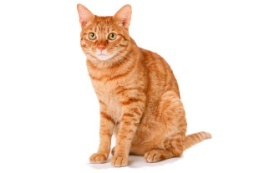 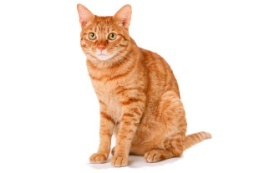 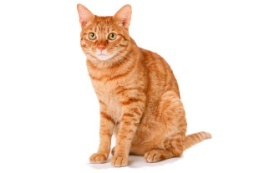 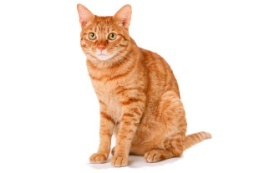 3
5
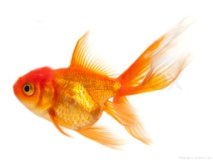 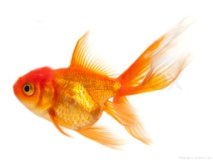 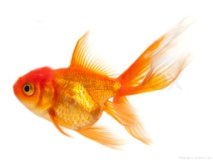 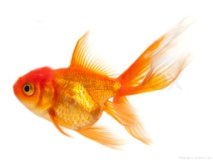 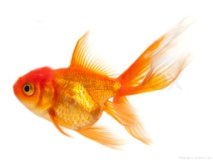 5
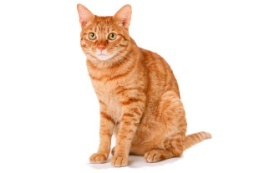 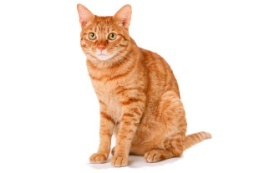 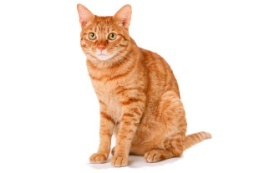 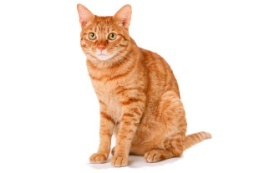 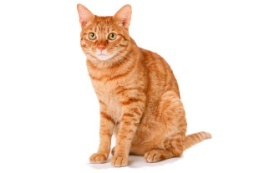 5
3
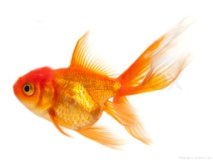 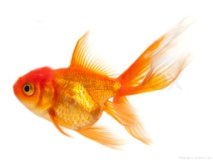 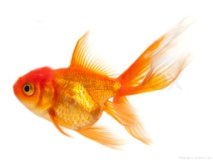 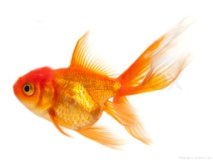 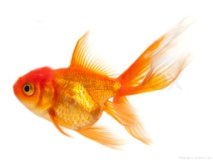 5
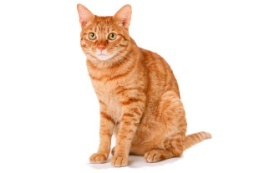 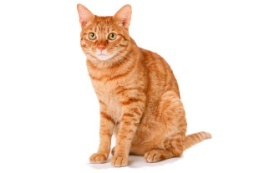 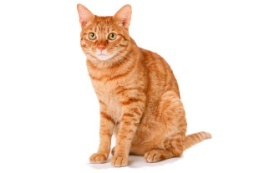 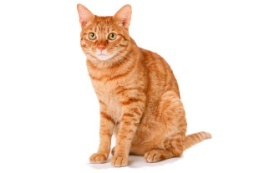 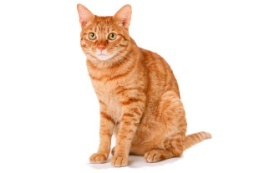 2
5
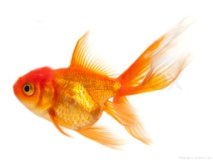 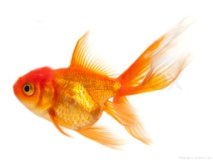 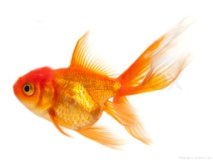 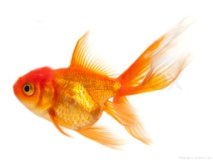 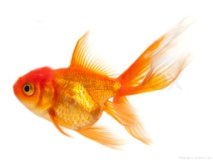 5
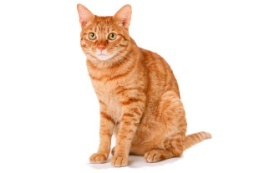 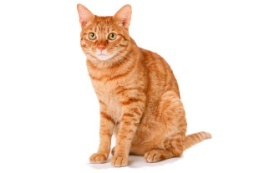 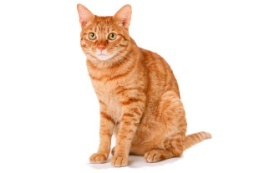 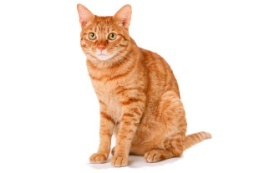 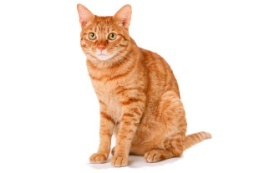 2
5
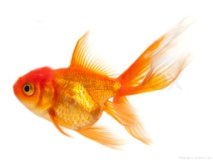 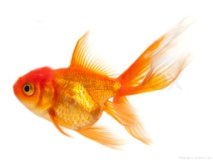 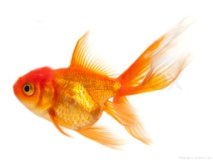 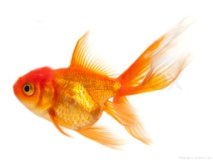 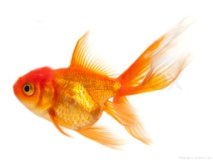 5
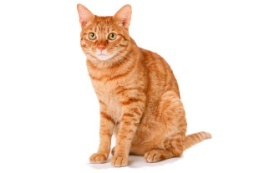 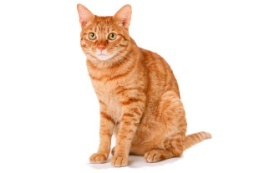 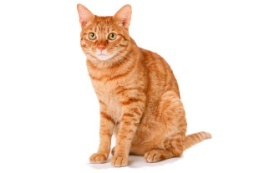 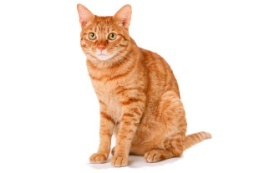 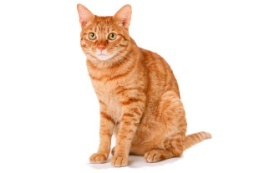 1
5
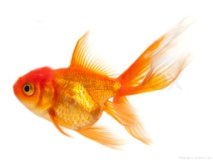 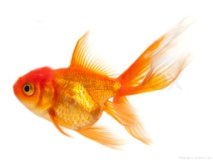 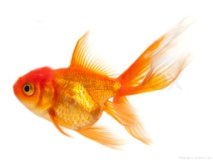 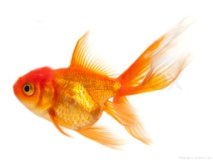 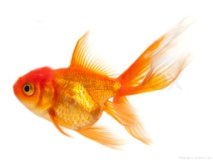 5
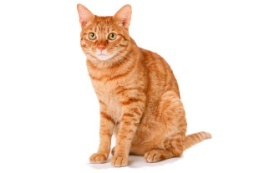 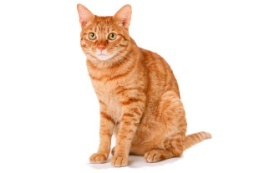 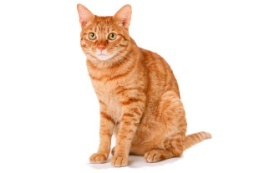 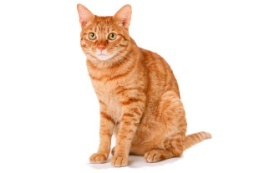 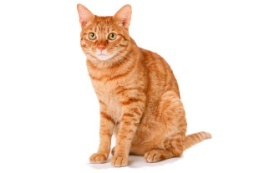 1
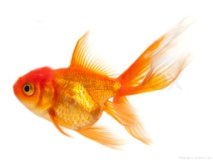 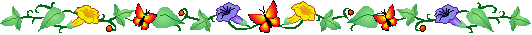 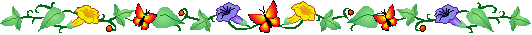 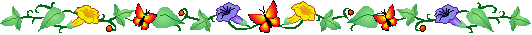 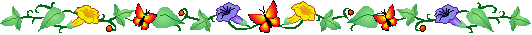 5
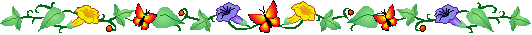 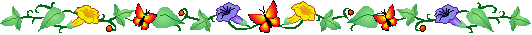 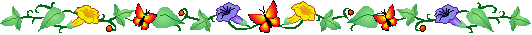 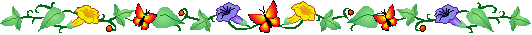 Ôn luyện củng cố: 
Trò chơi: Ai thông minh nhất
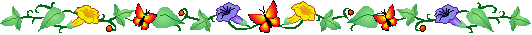 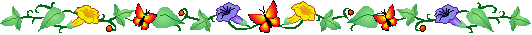 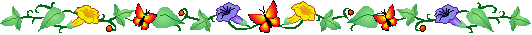 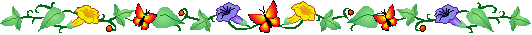 5
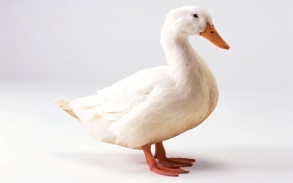 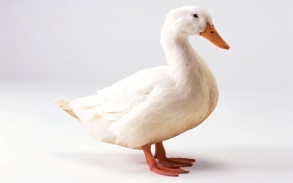 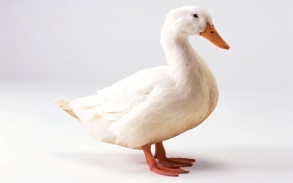 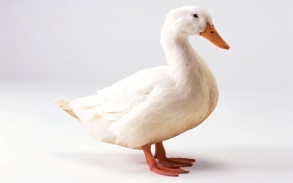 ………………
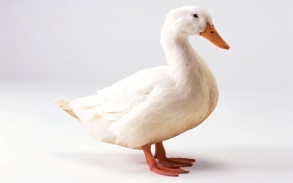 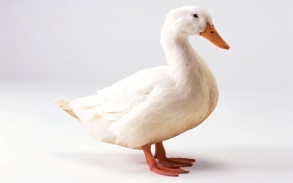 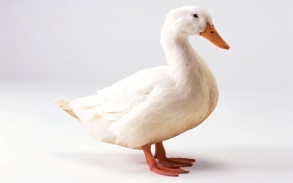 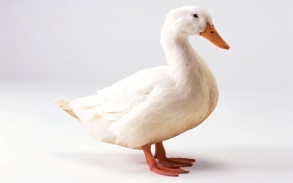 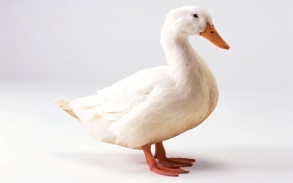 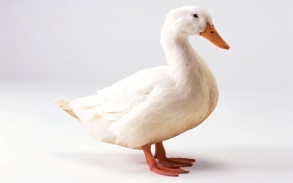 1
2
3
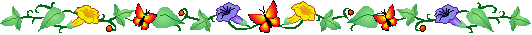 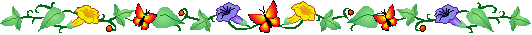 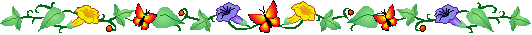 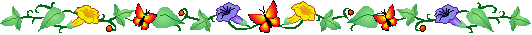 5
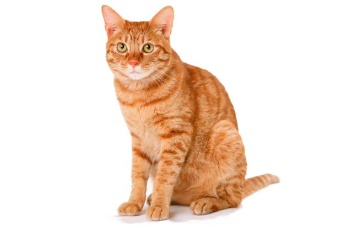 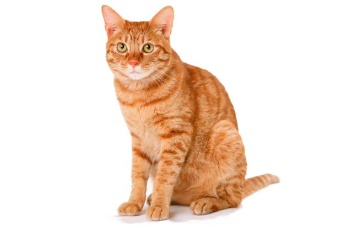 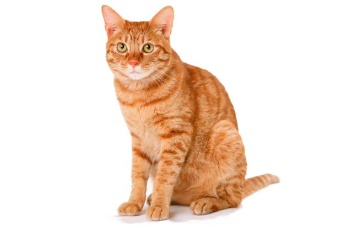 ………………………………
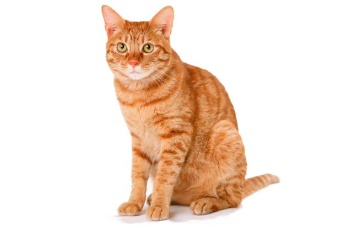 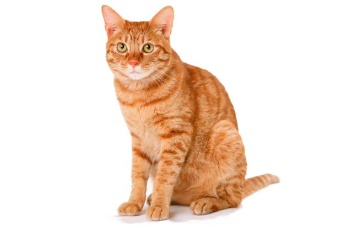 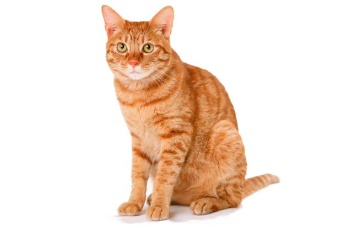 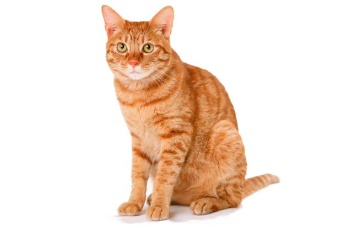 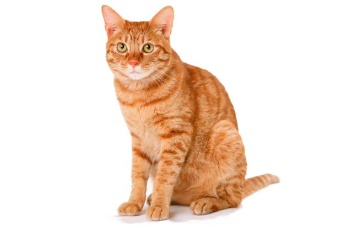 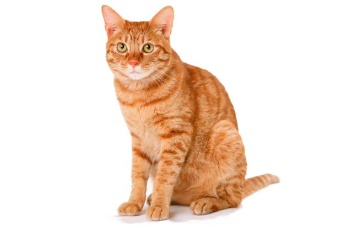 3
2
1
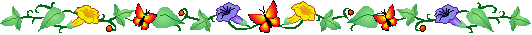 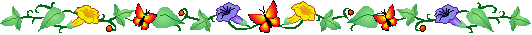 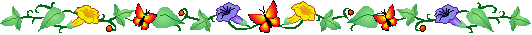 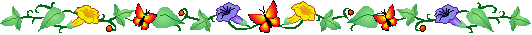 3
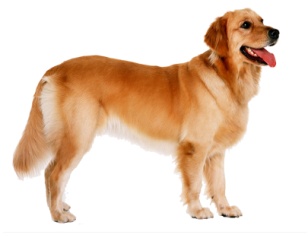 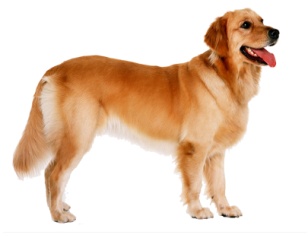 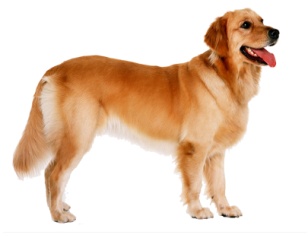 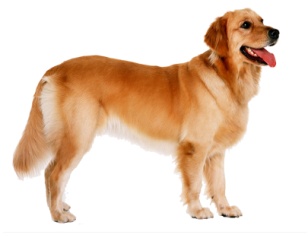 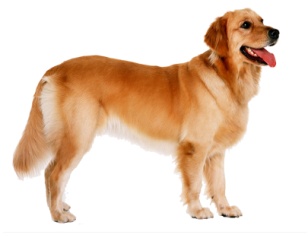 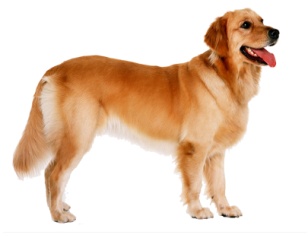 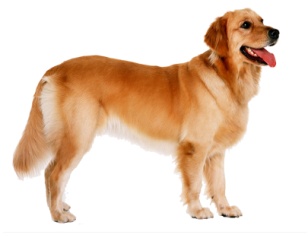 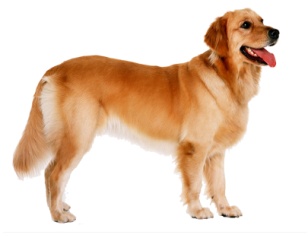 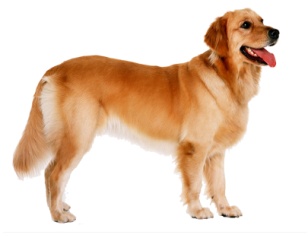 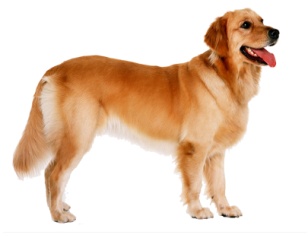 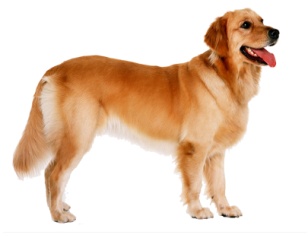 2
1
3
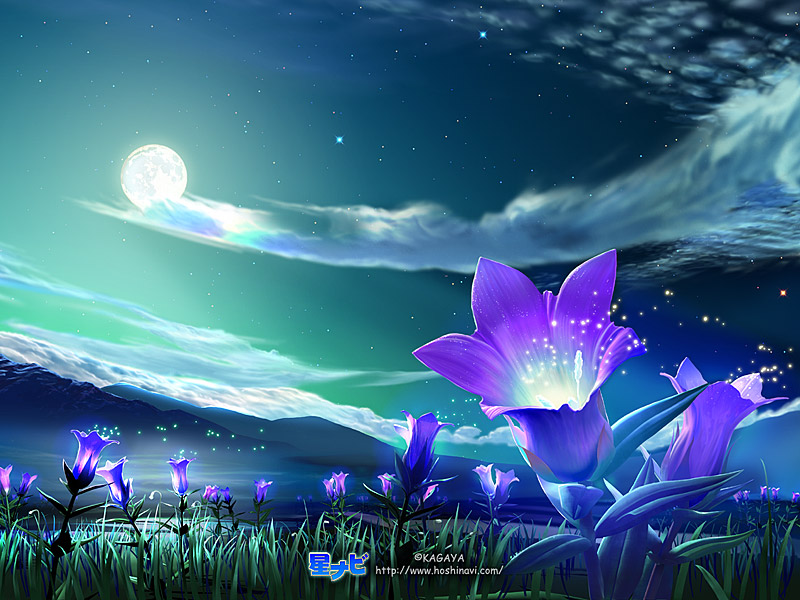 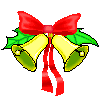 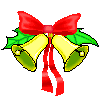 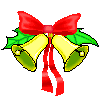 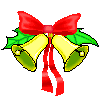 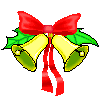 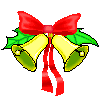 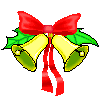 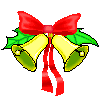 Chúc các con chăm ngoan, học giỏi
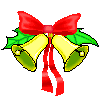 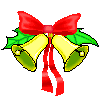 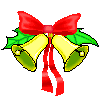